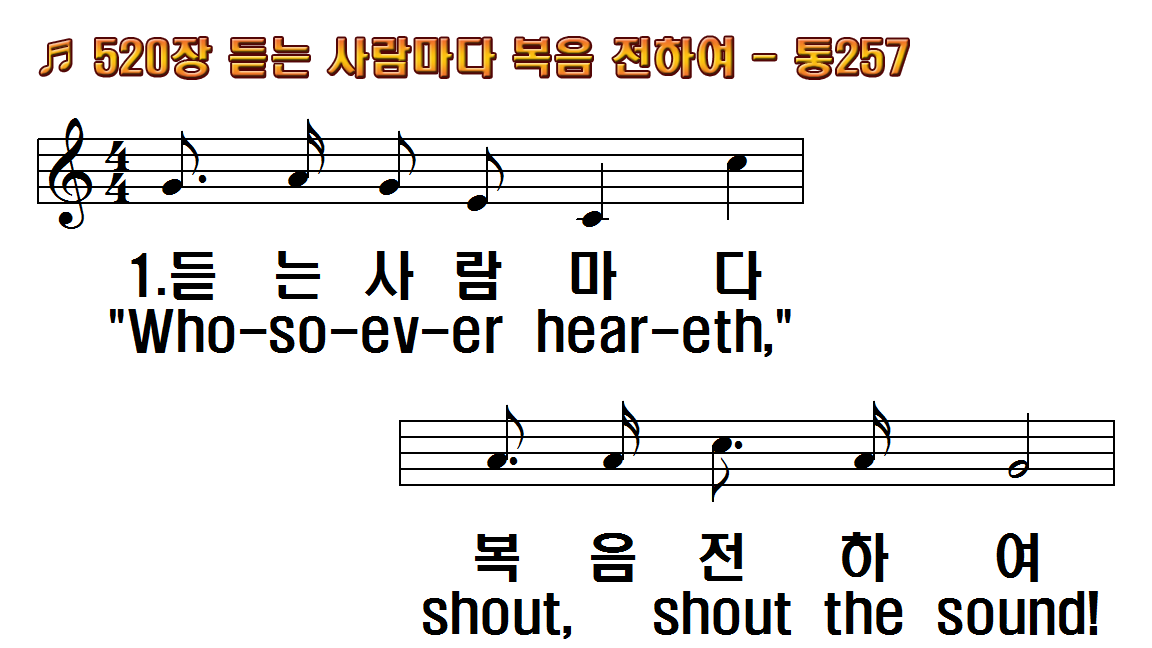 1.듣는 사람마다 복음 전하여
2.오는 사람들은 지체 말고서
3.언약하신 대로 이룰 것이니
후.어느 누구나 주께 나오라
1."Whosoever heareth," shout,
2.Whosoever cometh, need
3."Whosoever will!" the
R."Whosoever will, Whosoever
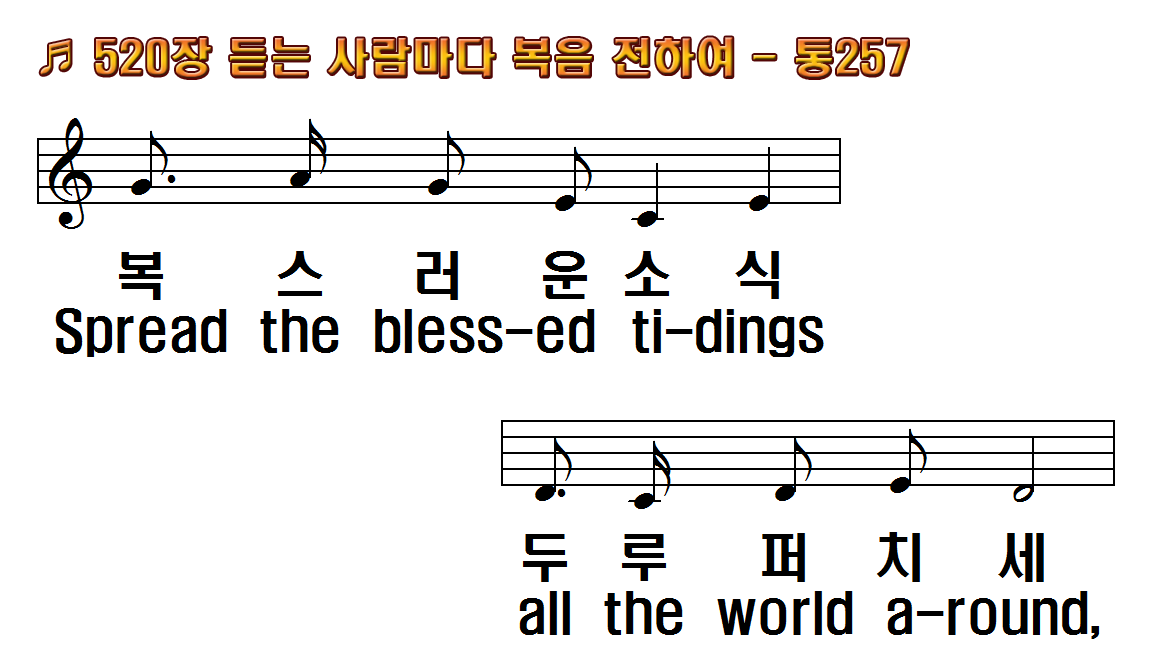 1.듣는 사람마다 복음 전하여
2.오는 사람들은 지체 말고서
3.언약하신 대로 이룰 것이니
후.어느 누구나 주께 나오라
1."Whosoever heareth," shout,
2.Whosoever cometh, need
3."Whosoever will!" the
R."Whosoever will, Whosoever
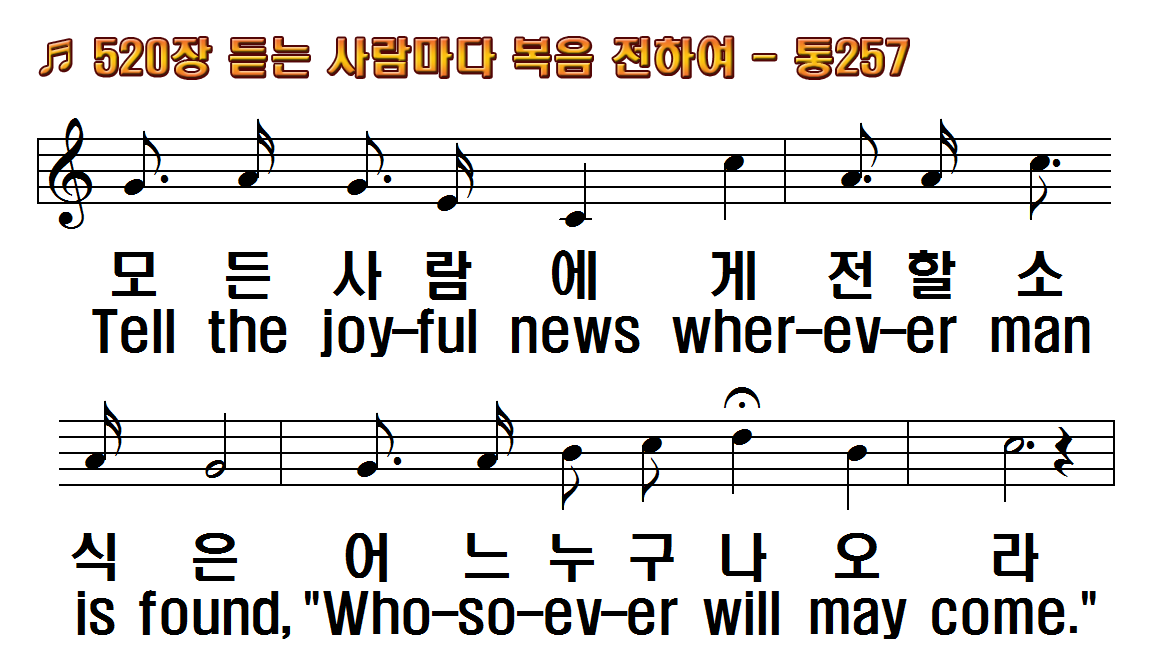 1.듣는 사람마다 복음 전하여
2.오는 사람들은 지체 말고서
3.언약하신 대로 이룰 것이니
후.어느 누구나 주께 나오라
1."Whosoever heareth," shout,
2.Whosoever cometh, need
3."Whosoever will!" the
R."Whosoever will, Whosoever
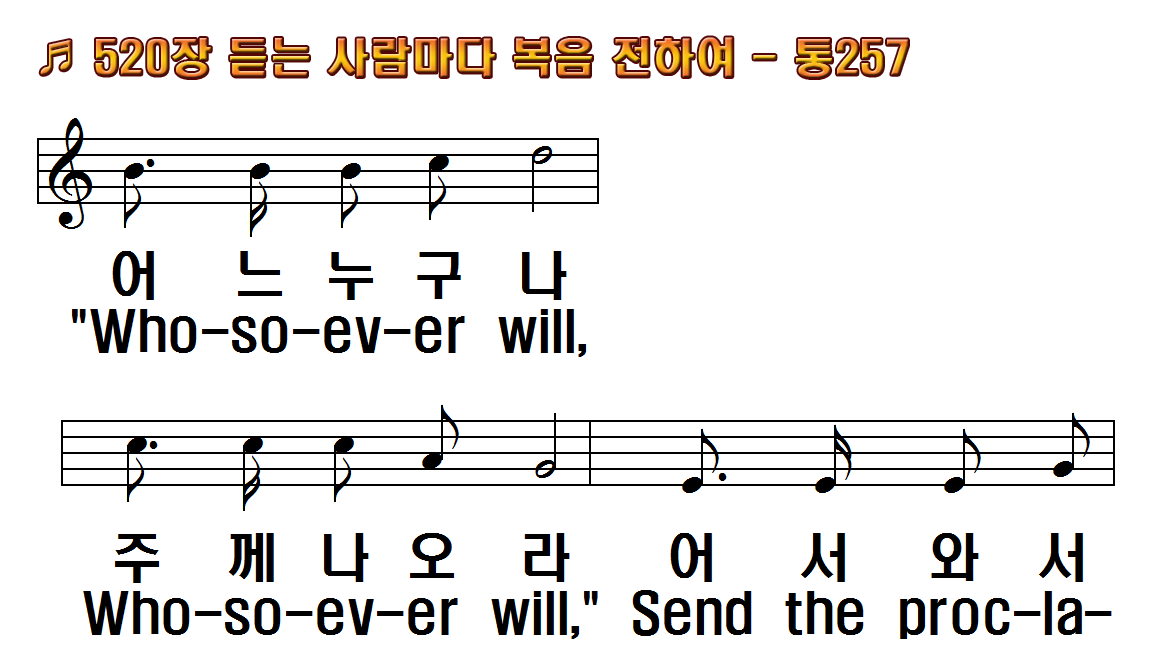 1.듣는 사람마다 복음 전하여
2.오는 사람들은 지체 말고서
3.언약하신 대로 이룰 것이니
후.어느 누구나 주께 나오라
1."Whosoever heareth," shout,
2.Whosoever cometh, need
3."Whosoever will!" the
R."Whosoever will, Whosoever
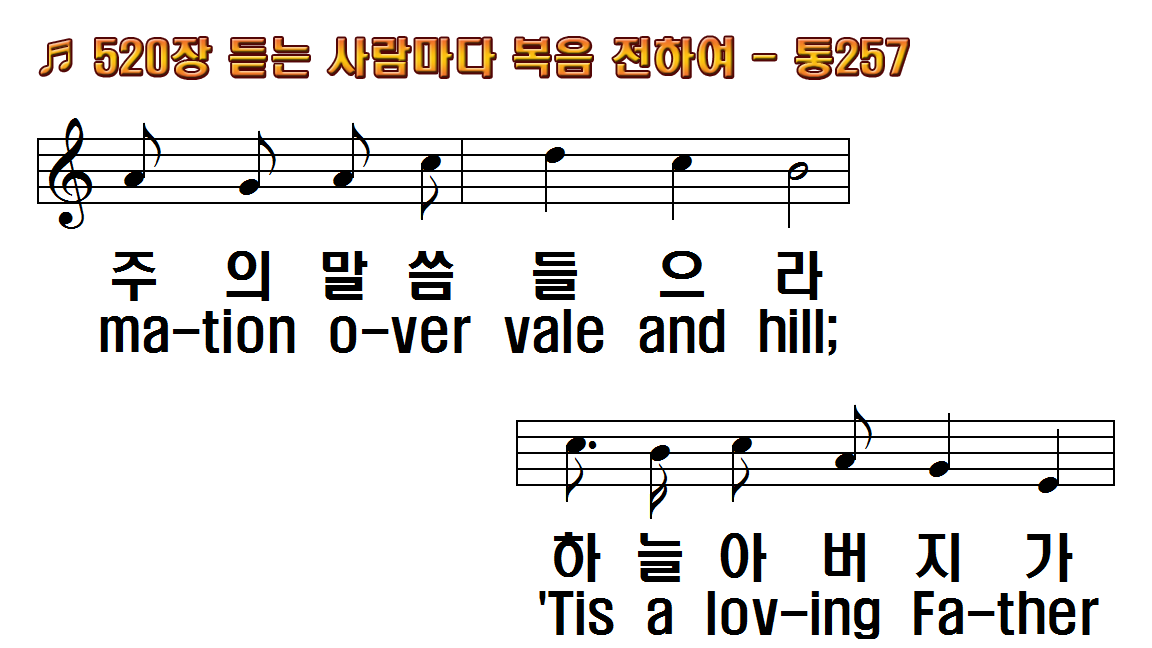 1.듣는 사람마다 복음 전하여
2.오는 사람들은 지체 말고서
3.언약하신 대로 이룰 것이니
후.어느 누구나 주께 나오라
1."Whosoever heareth," shout,
2.Whosoever cometh, need
3."Whosoever will!" the
R."Whosoever will, Whosoever
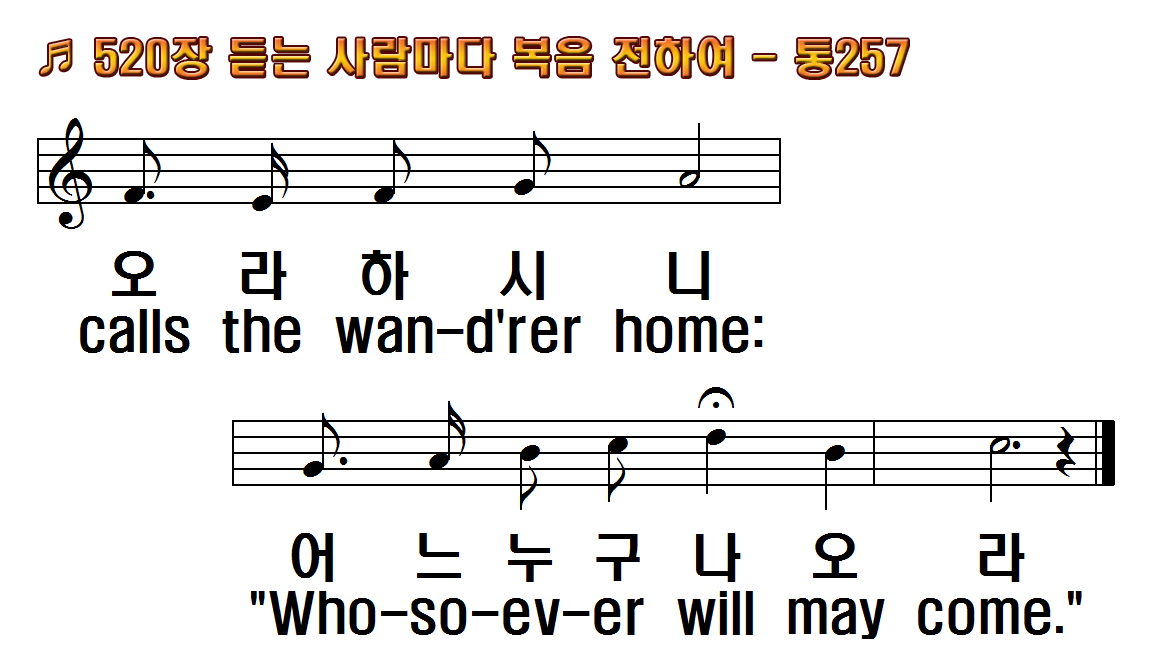 1.듣는 사람마다 복음 전하여
2.오는 사람들은 지체 말고서
3.언약하신 대로 이룰 것이니
후.어느 누구나 주께 나오라
1."Whosoever heareth," shout,
2.Whosoever cometh, need
3."Whosoever will!" the
R."Whosoever will, Whosoever
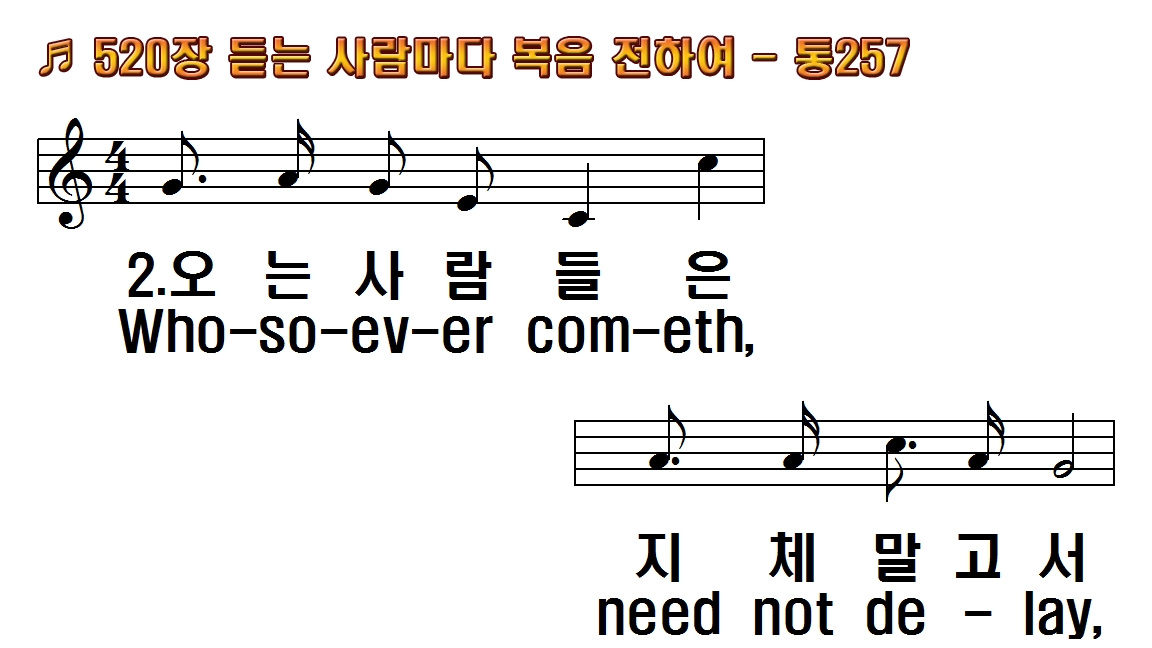 1.듣는 사람마다 복음 전하여
2.오는 사람들은 지체 말고서
3.언약하신 대로 이룰 것이니
후.어느 누구나 주께 나오라
1."Whosoever heareth," shout,
2.Whosoever cometh, need
3."Whosoever will!" the
R."Whosoever will, Whosoever
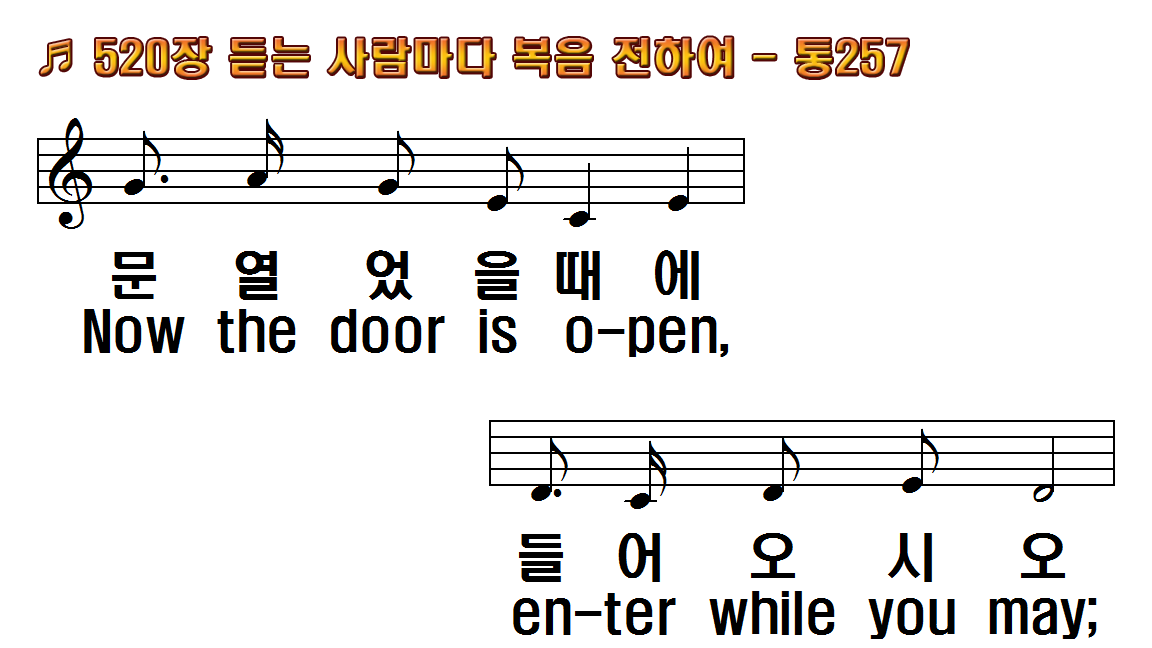 1.듣는 사람마다 복음 전하여
2.오는 사람들은 지체 말고서
3.언약하신 대로 이룰 것이니
후.어느 누구나 주께 나오라
1."Whosoever heareth," shout,
2.Whosoever cometh, need
3."Whosoever will!" the
R."Whosoever will, Whosoever
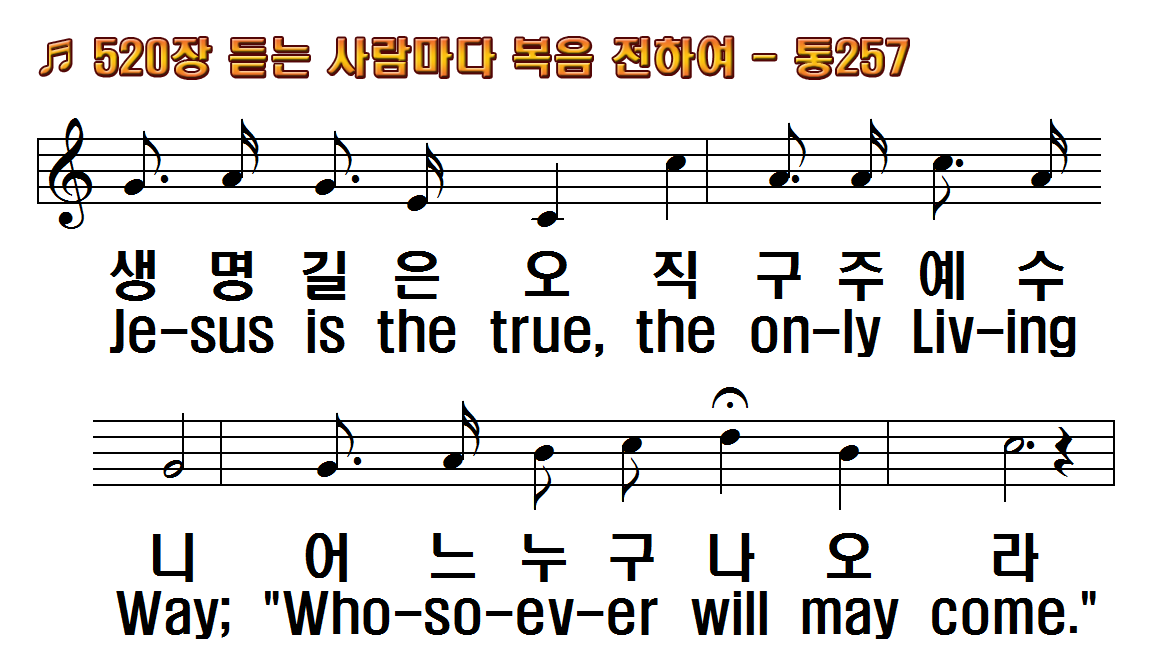 1.듣는 사람마다 복음 전하여
2.오는 사람들은 지체 말고서
3.언약하신 대로 이룰 것이니
후.어느 누구나 주께 나오라
1."Whosoever heareth," shout,
2.Whosoever cometh, need
3."Whosoever will!" the
R."Whosoever will, Whosoever
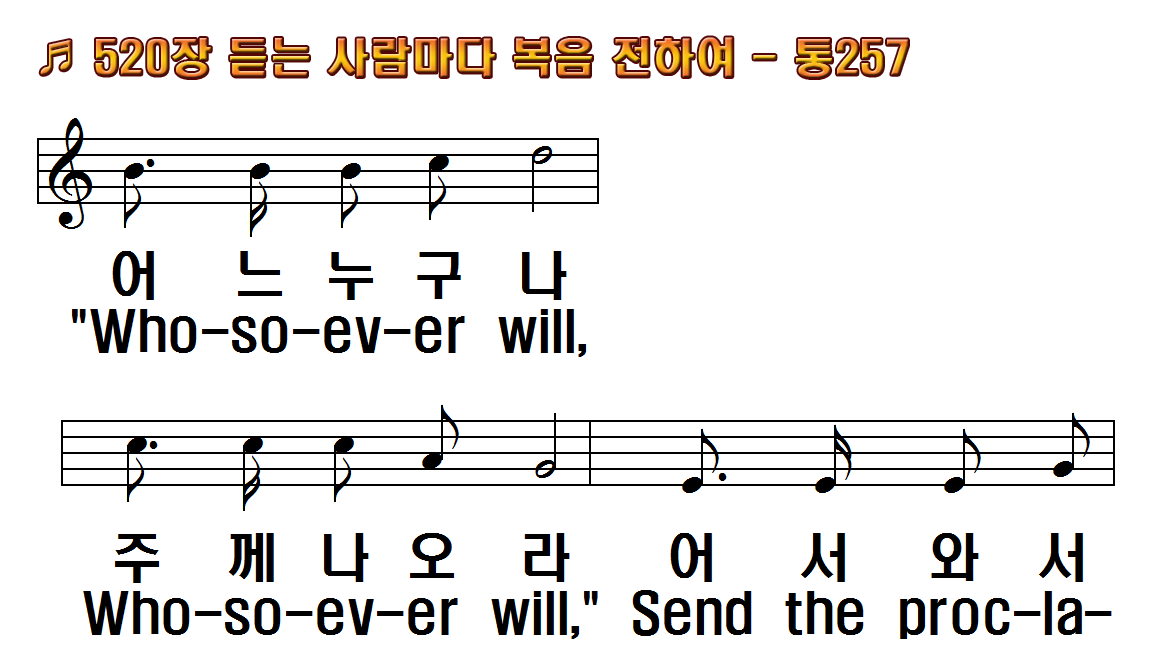 1.듣는 사람마다 복음 전하여
2.오는 사람들은 지체 말고서
3.언약하신 대로 이룰 것이니
후.어느 누구나 주께 나오라
1."Whosoever heareth," shout,
2.Whosoever cometh, need
3."Whosoever will!" the
R."Whosoever will, Whosoever
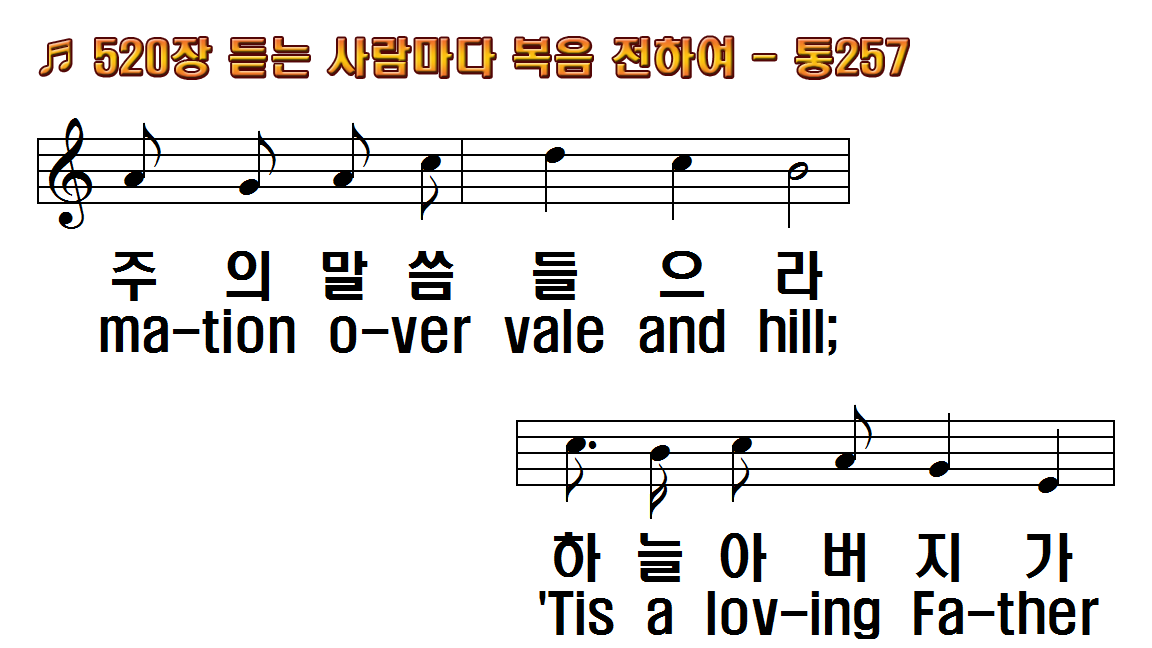 1.듣는 사람마다 복음 전하여
2.오는 사람들은 지체 말고서
3.언약하신 대로 이룰 것이니
후.어느 누구나 주께 나오라
1."Whosoever heareth," shout,
2.Whosoever cometh, need
3."Whosoever will!" the
R."Whosoever will, Whosoever
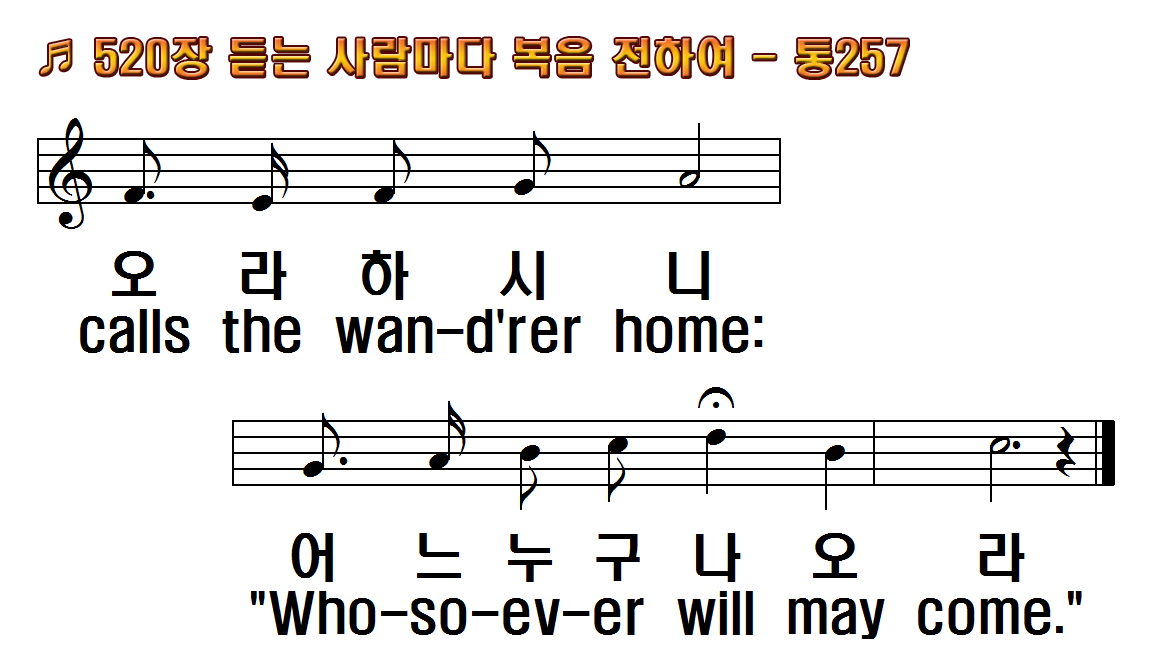 1.듣는 사람마다 복음 전하여
2.오는 사람들은 지체 말고서
3.언약하신 대로 이룰 것이니
후.어느 누구나 주께 나오라
1."Whosoever heareth," shout,
2.Whosoever cometh, need
3."Whosoever will!" the
R."Whosoever will, Whosoever
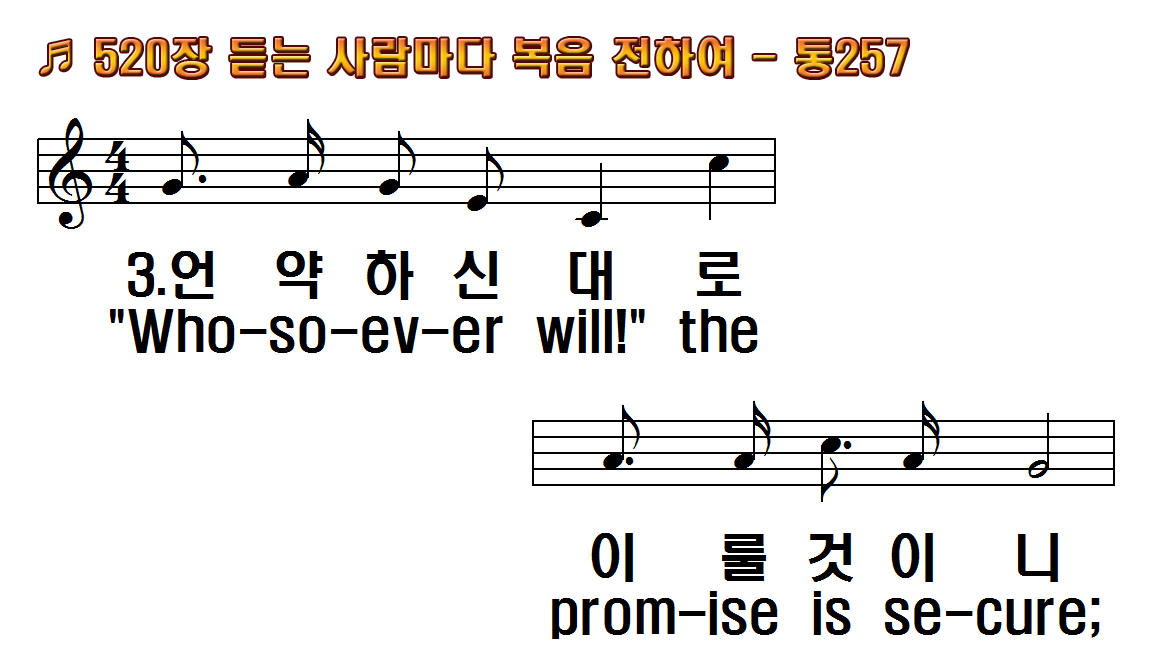 1.듣는 사람마다 복음 전하여
2.오는 사람들은 지체 말고서
3.언약하신 대로 이룰 것이니
후.어느 누구나 주께 나오라
1."Whosoever heareth," shout,
2.Whosoever cometh, need
3."Whosoever will!" the
R."Whosoever will, Whosoever
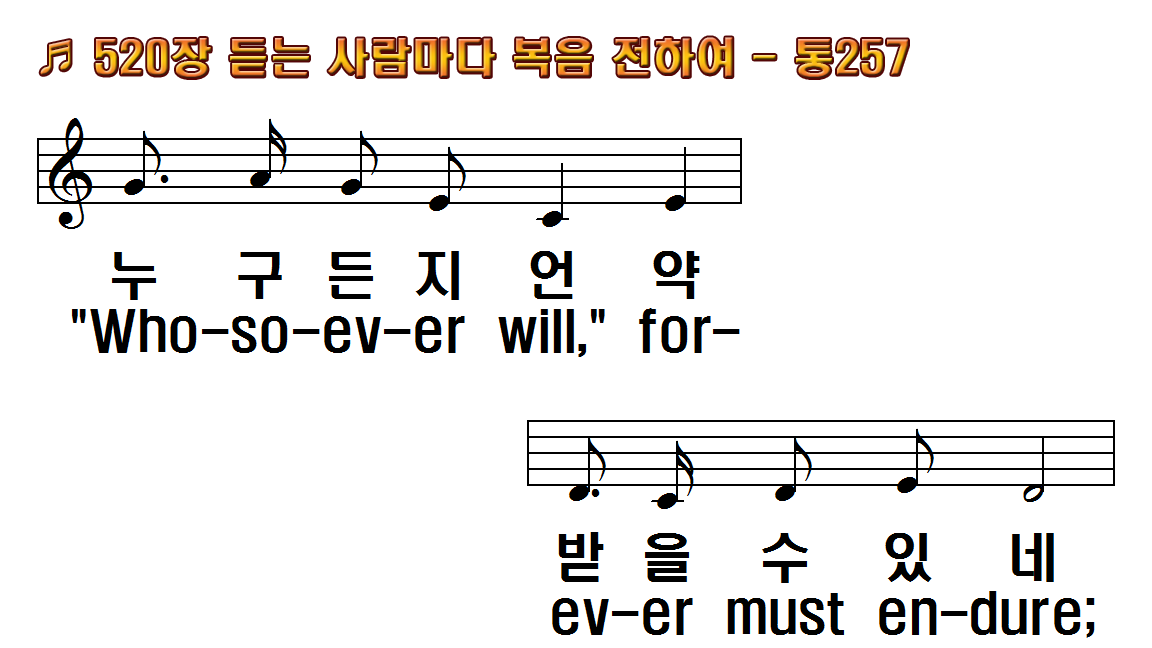 1.듣는 사람마다 복음 전하여
2.오는 사람들은 지체 말고서
3.언약하신 대로 이룰 것이니
후.어느 누구나 주께 나오라
1."Whosoever heareth," shout,
2.Whosoever cometh, need
3."Whosoever will!" the
R."Whosoever will, Whosoever
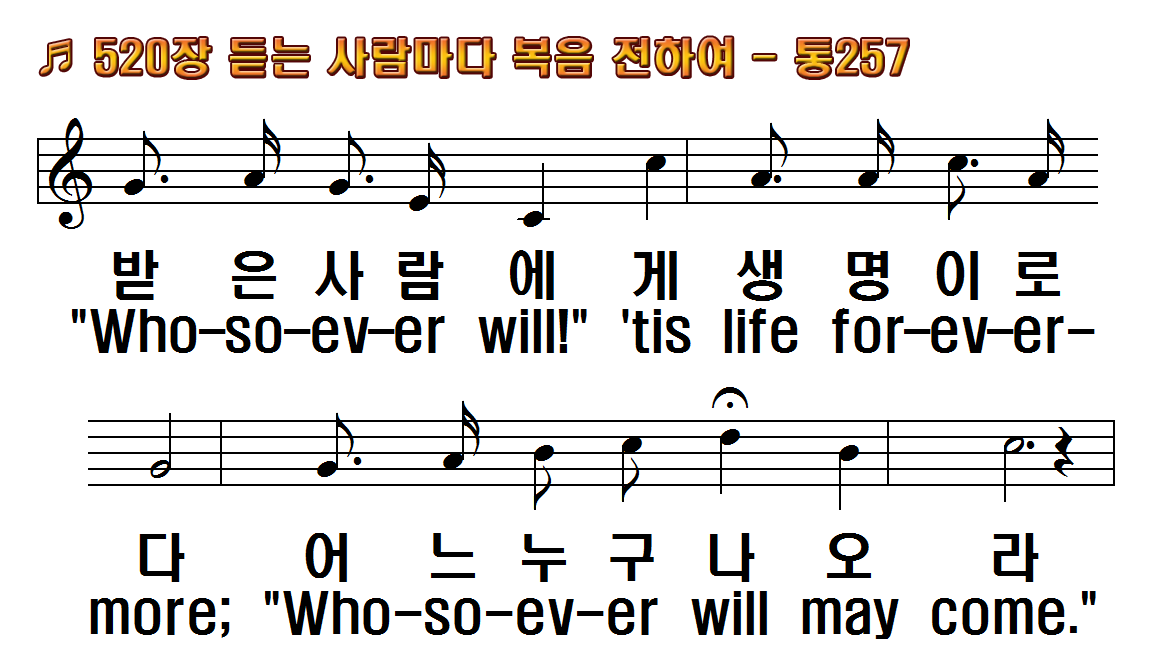 1.듣는 사람마다 복음 전하여
2.오는 사람들은 지체 말고서
3.언약하신 대로 이룰 것이니
후.어느 누구나 주께 나오라
1."Whosoever heareth," shout,
2.Whosoever cometh, need
3."Whosoever will!" the
R."Whosoever will, Whosoever
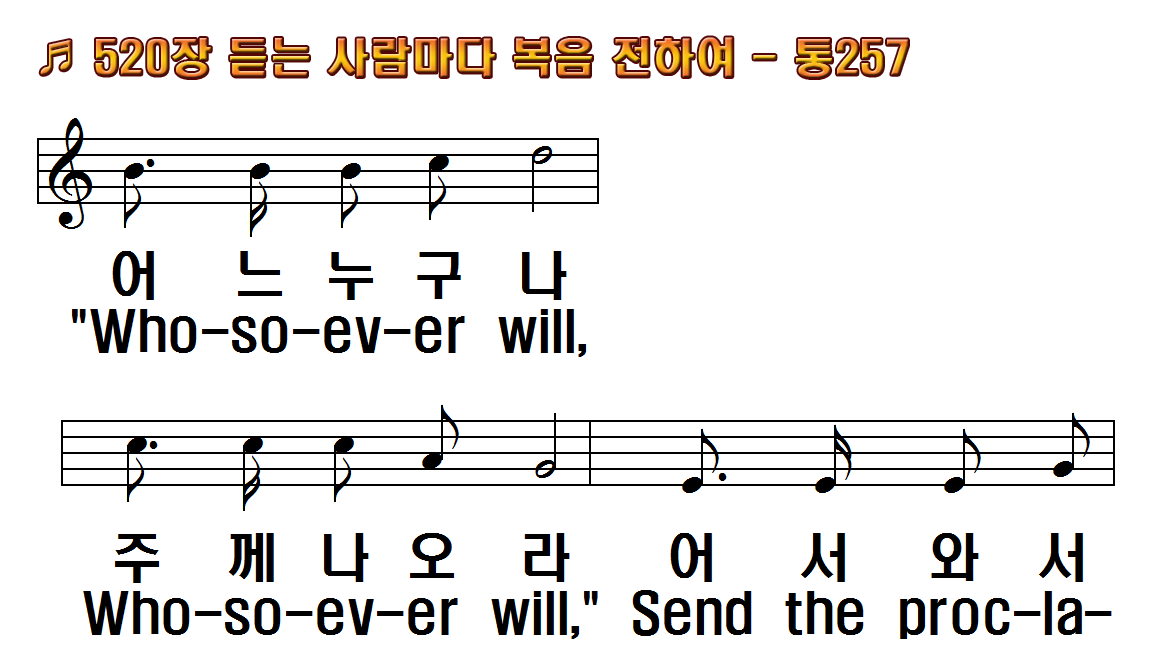 1.듣는 사람마다 복음 전하여
2.오는 사람들은 지체 말고서
3.언약하신 대로 이룰 것이니
후.어느 누구나 주께 나오라
1."Whosoever heareth," shout,
2.Whosoever cometh, need
3."Whosoever will!" the
R."Whosoever will, Whosoever
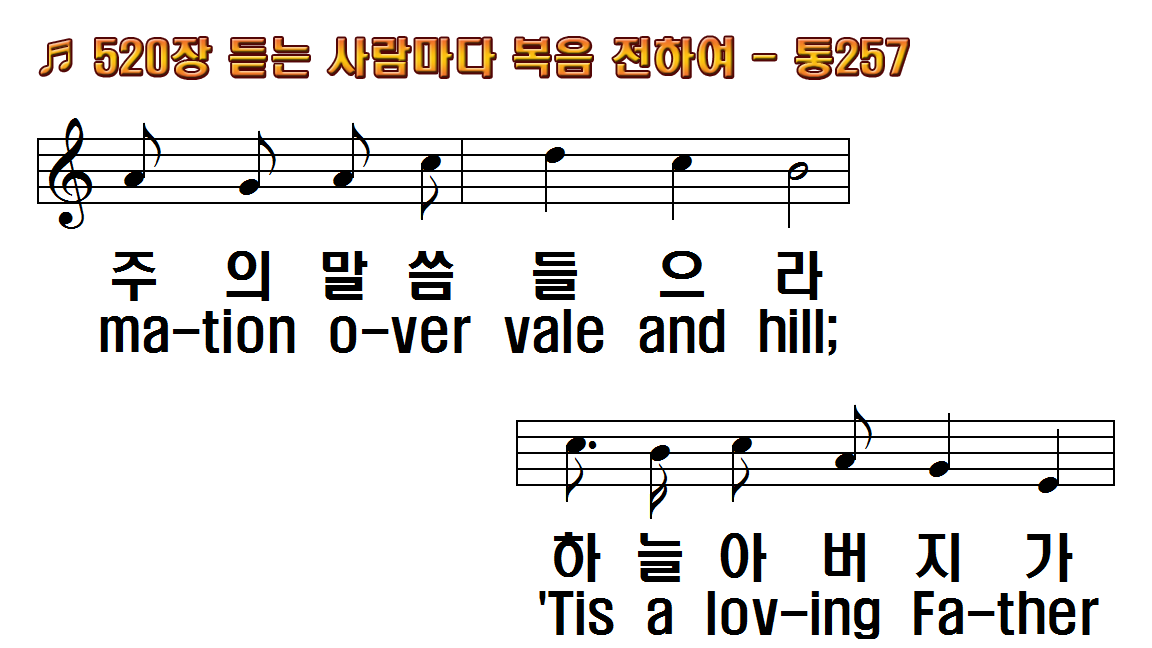 1.듣는 사람마다 복음 전하여
2.오는 사람들은 지체 말고서
3.언약하신 대로 이룰 것이니
후.어느 누구나 주께 나오라
1."Whosoever heareth," shout,
2.Whosoever cometh, need
3."Whosoever will!" the
R."Whosoever will, Whosoever
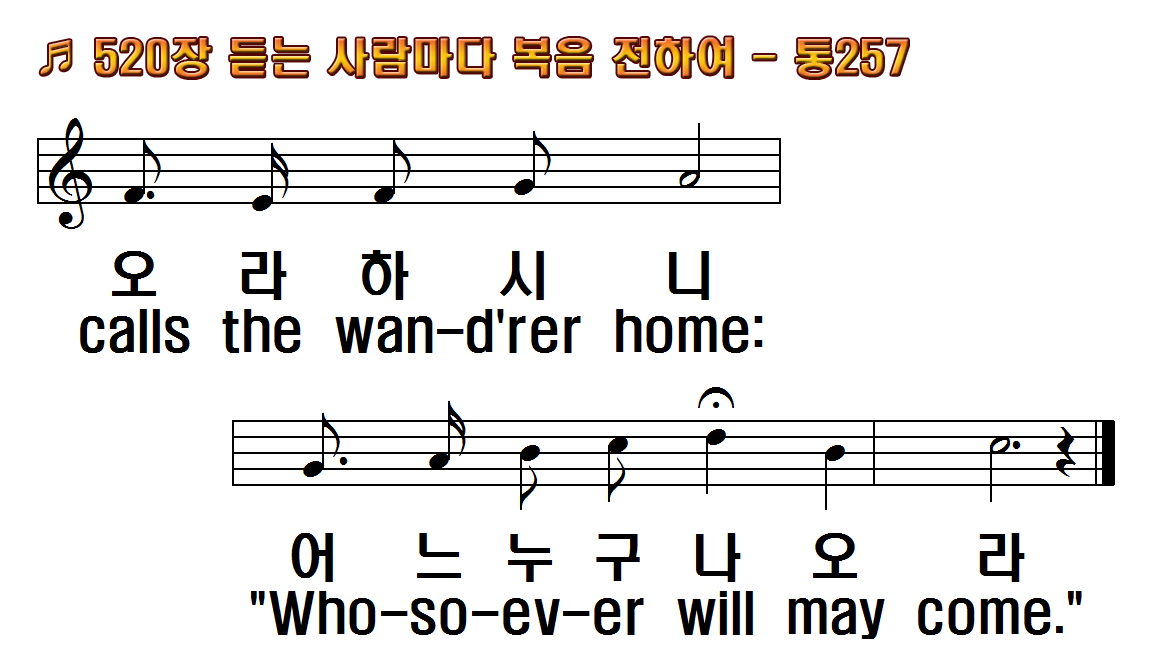 1.듣는 사람마다 복음 전하여
2.오는 사람들은 지체 말고서
3.언약하신 대로 이룰 것이니
후.어느 누구나 주께 나오라
1."Whosoever heareth," shout,
2.Whosoever cometh, need
3."Whosoever will!" the
R."Whosoever will, Whosoever
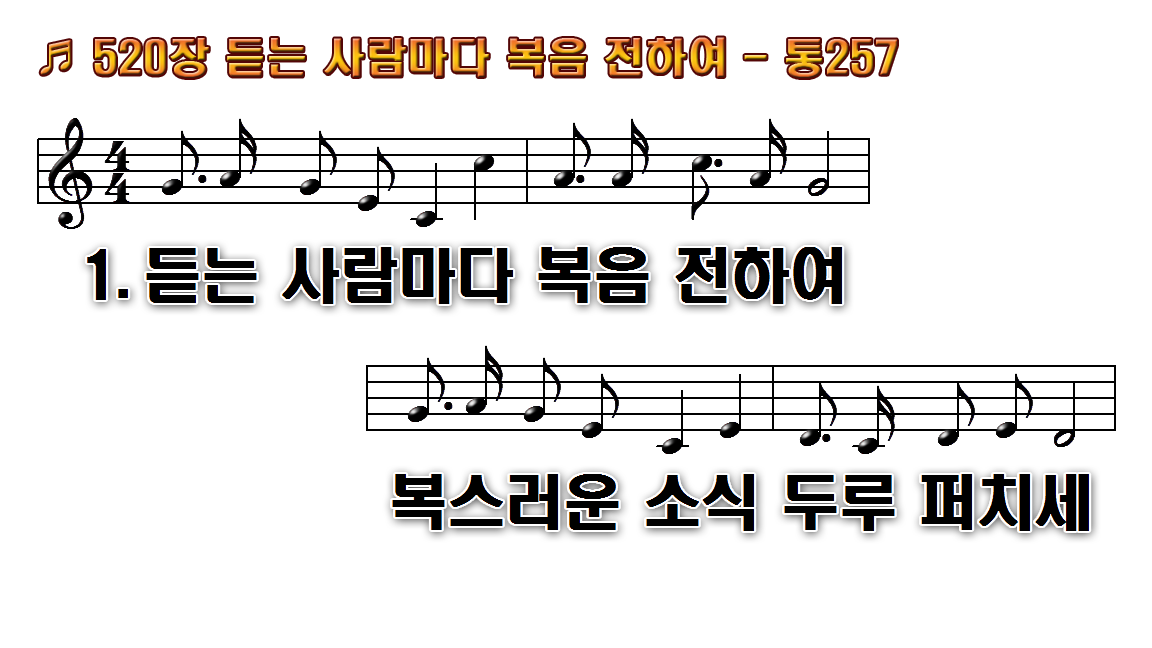 1.듣는 사람마다 복음 전하여
2.오는 사람들은 지체 말고서 문
3.언약하신 대로 이룰 것이니
후.어느 누구나 주께 나오라
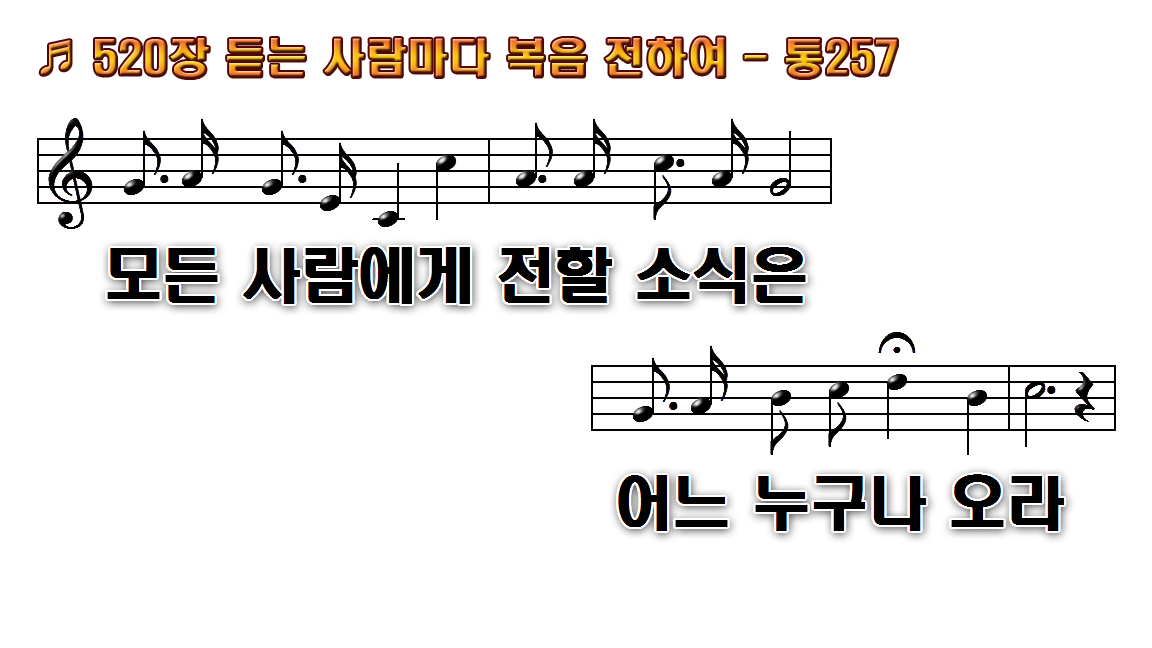 1.듣는 사람마다 복음 전하여
2.오는 사람들은 지체 말고서 문
3.언약하신 대로 이룰 것이니
후.어느 누구나 주께 나오라
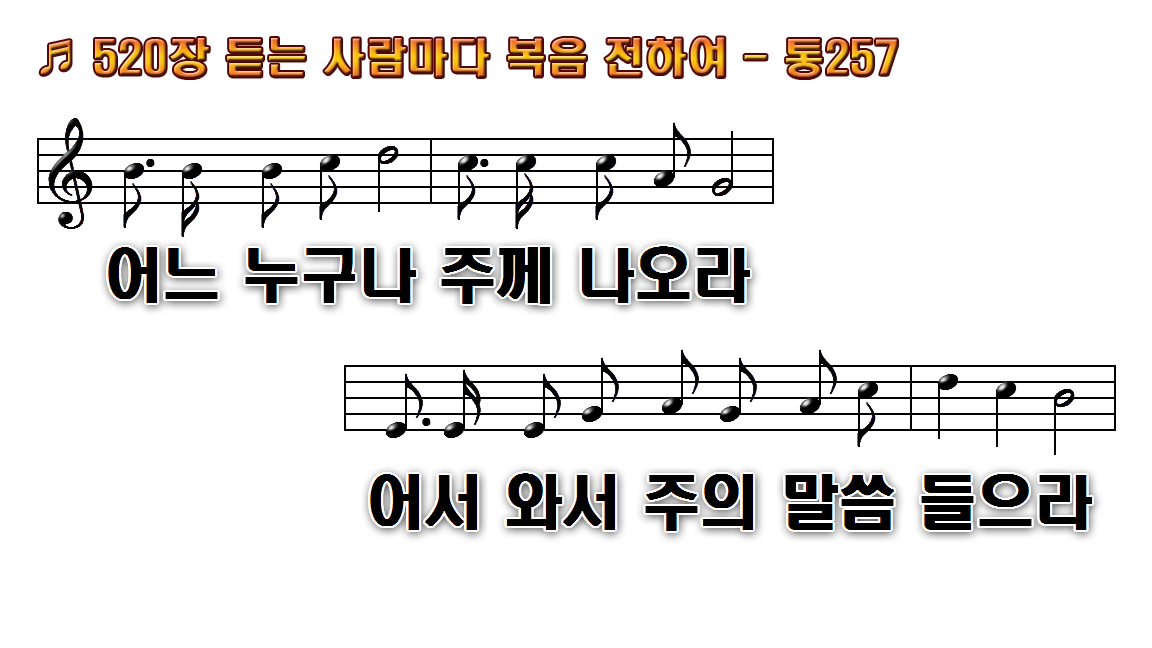 1.듣는 사람마다 복음 전하여
2.오는 사람들은 지체 말고서 문
3.언약하신 대로 이룰 것이니
후.어느 누구나 주께 나오라
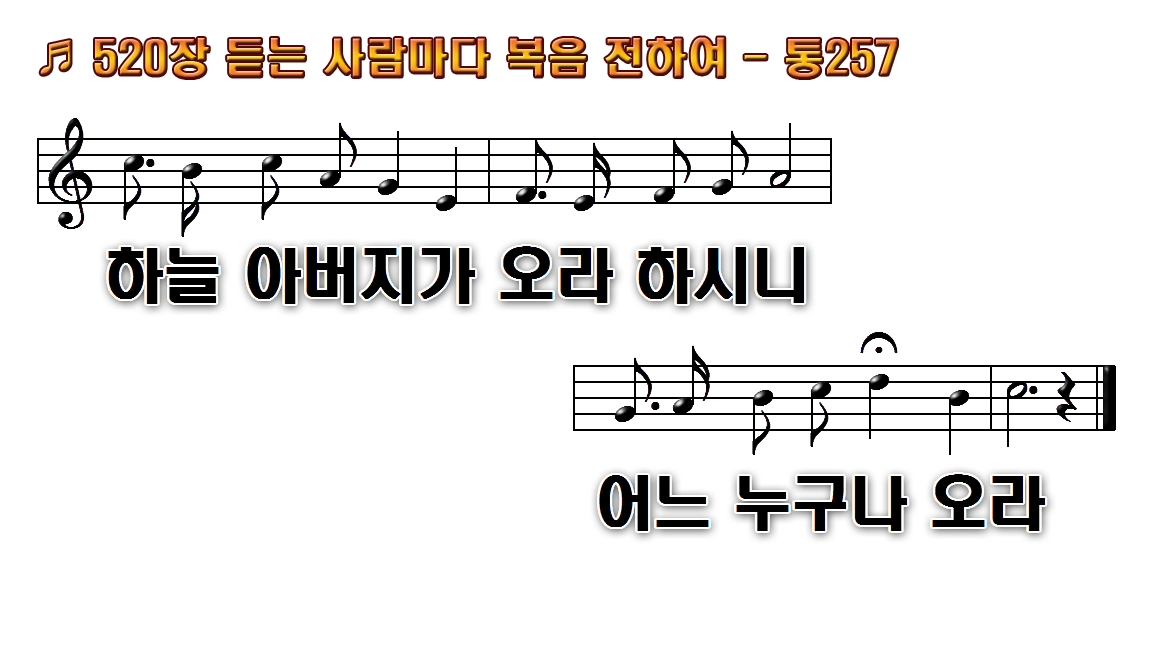 1.듣는 사람마다 복음 전하여
2.오는 사람들은 지체 말고서 문
3.언약하신 대로 이룰 것이니
후.어느 누구나 주께 나오라
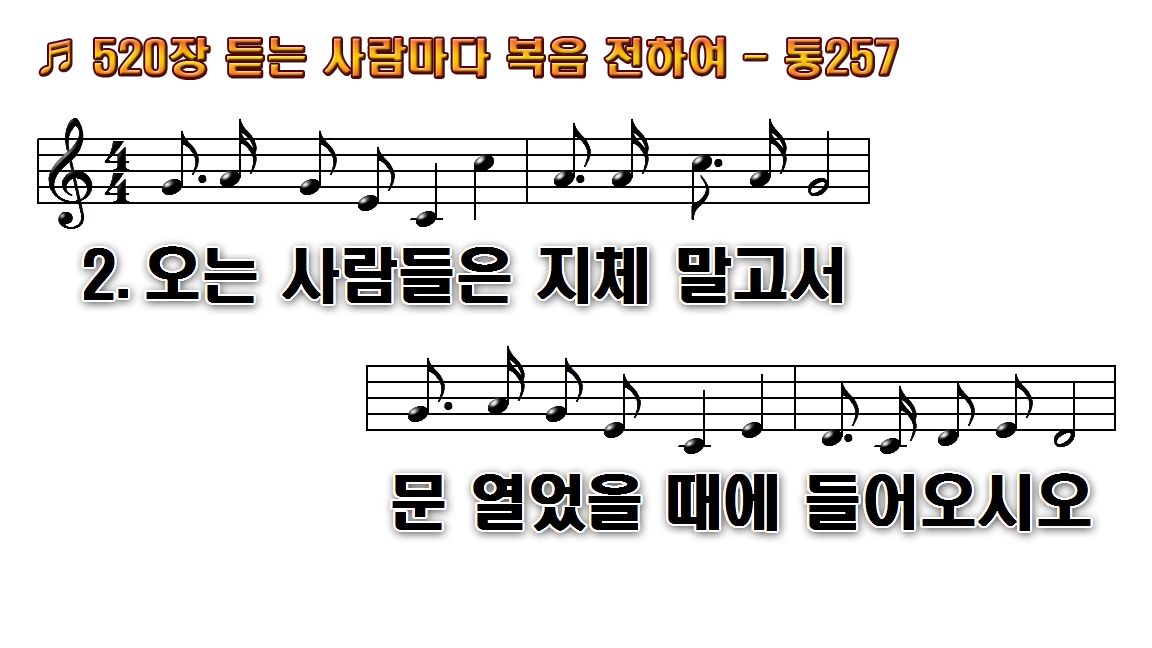 1.듣는 사람마다 복음 전하여
2.오는 사람들은 지체 말고서 문
3.언약하신 대로 이룰 것이니
후.어느 누구나 주께 나오라
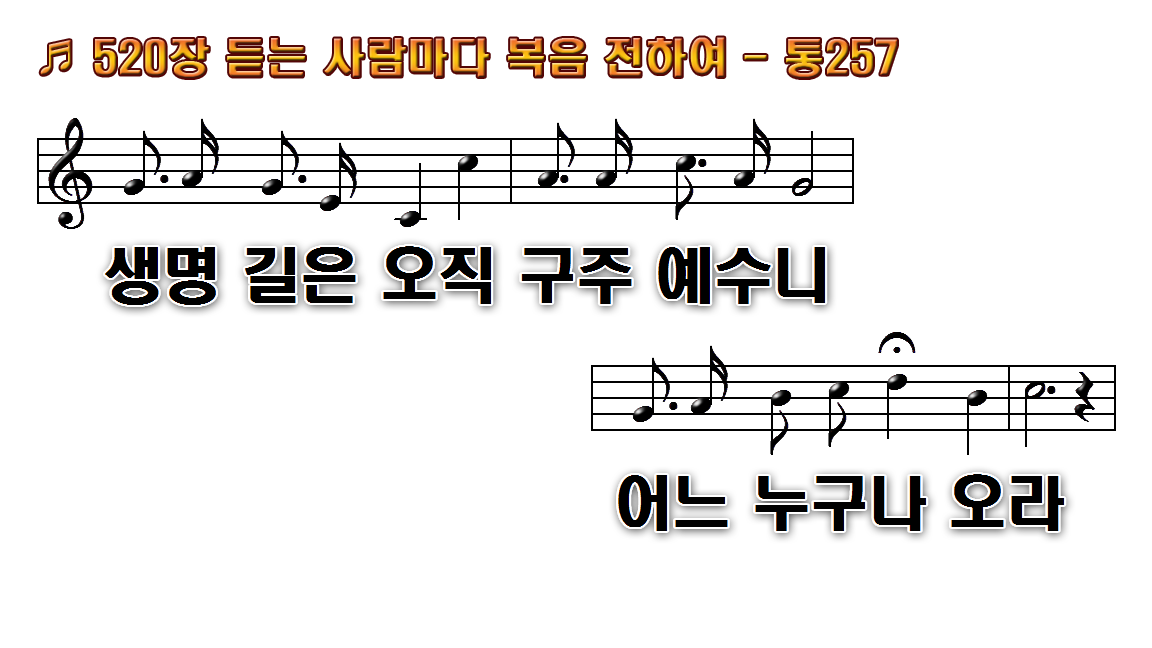 1.듣는 사람마다 복음 전하여
2.오는 사람들은 지체 말고서 문
3.언약하신 대로 이룰 것이니
후.어느 누구나 주께 나오라
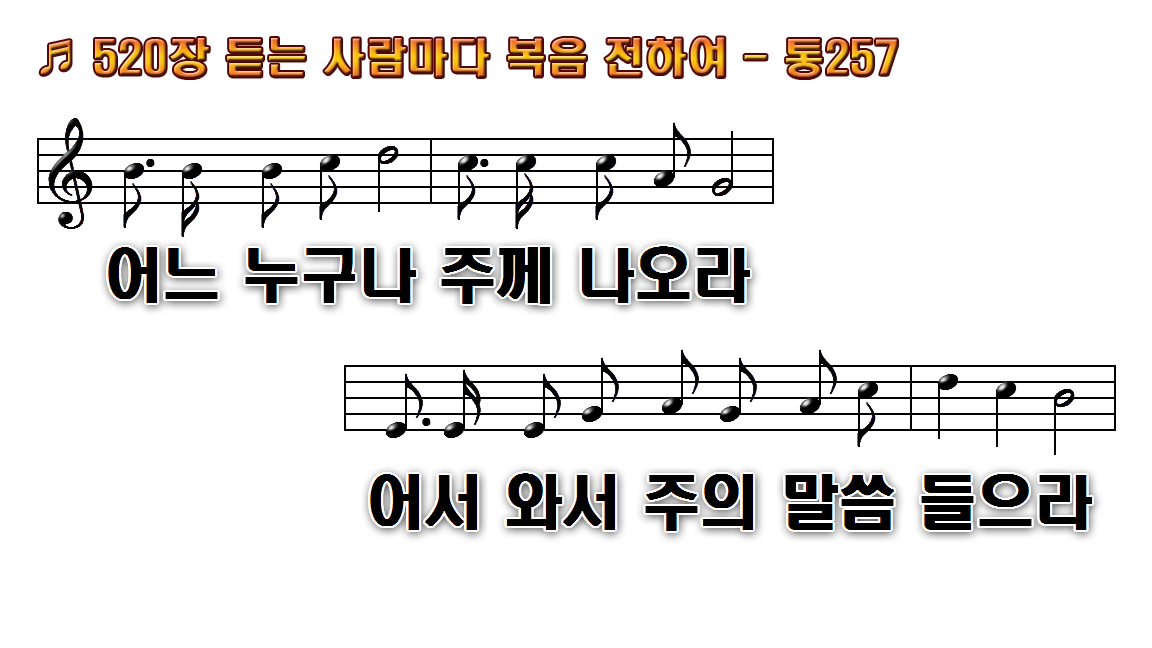 1.듣는 사람마다 복음 전하여
2.오는 사람들은 지체 말고서 문
3.언약하신 대로 이룰 것이니
후.어느 누구나 주께 나오라
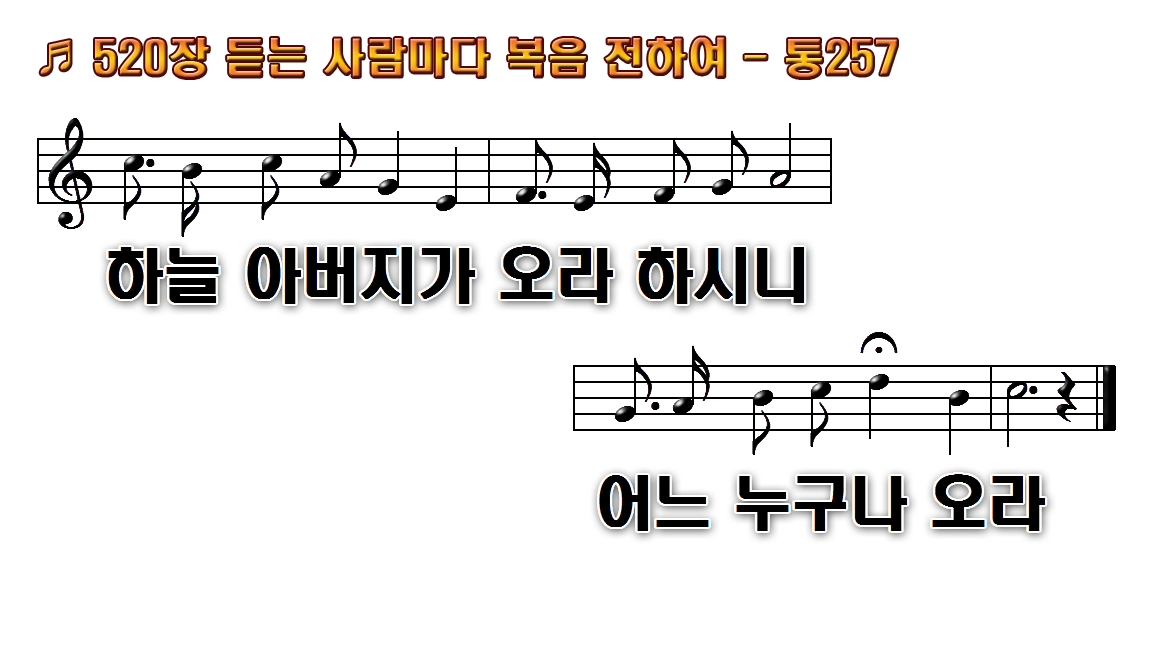 1.듣는 사람마다 복음 전하여
2.오는 사람들은 지체 말고서 문
3.언약하신 대로 이룰 것이니
후.어느 누구나 주께 나오라
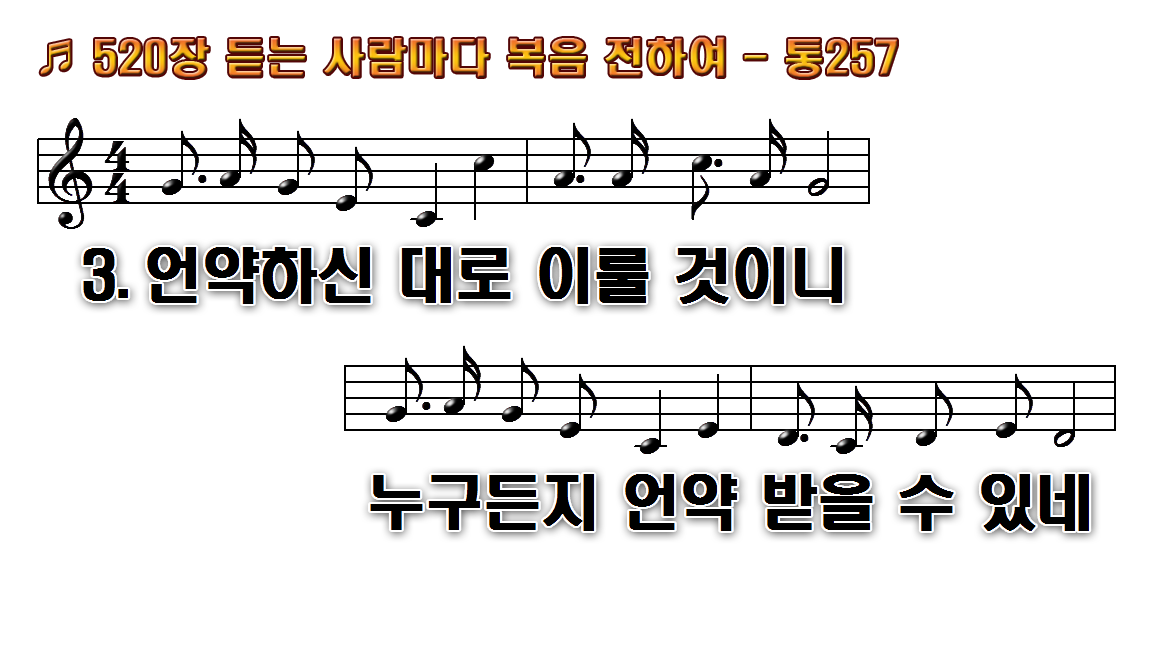 1.듣는 사람마다 복음 전하여
2.오는 사람들은 지체 말고서 문
3.언약하신 대로 이룰 것이니
후.어느 누구나 주께 나오라
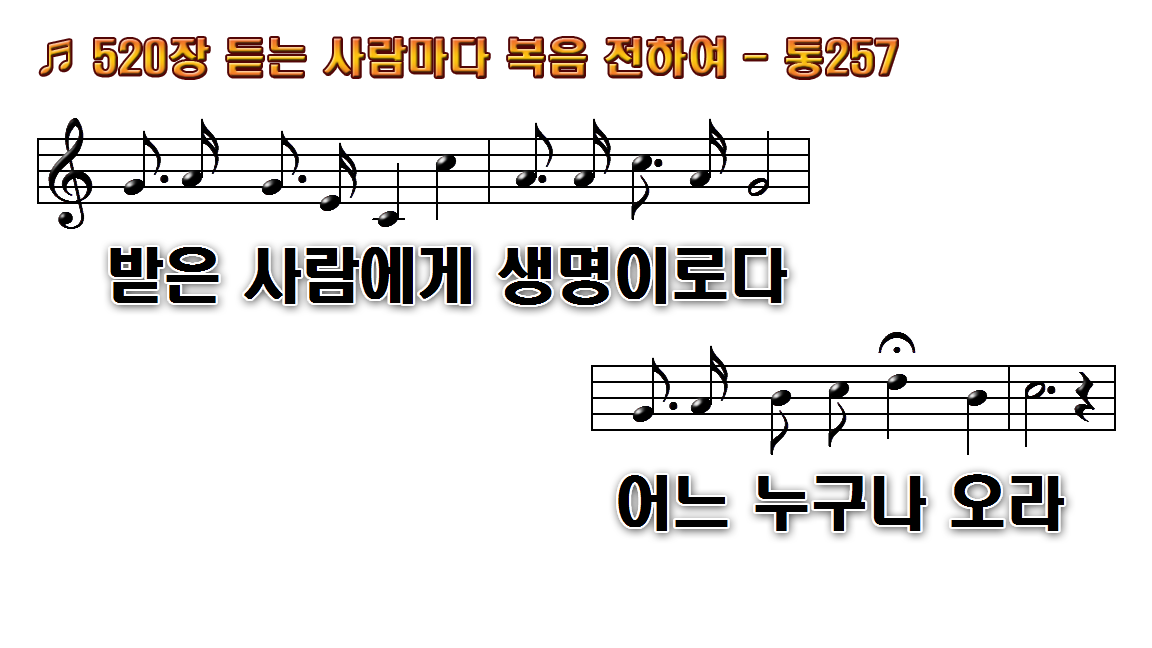 1.듣는 사람마다 복음 전하여
2.오는 사람들은 지체 말고서 문
3.언약하신 대로 이룰 것이니
후.어느 누구나 주께 나오라
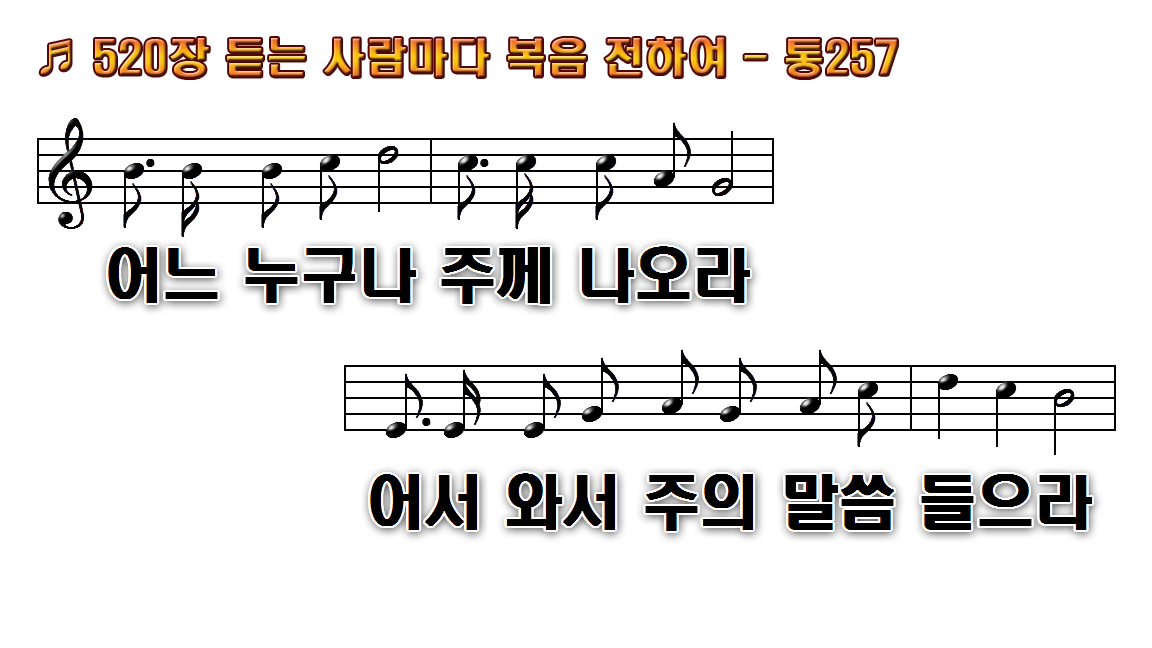 1.듣는 사람마다 복음 전하여
2.오는 사람들은 지체 말고서 문
3.언약하신 대로 이룰 것이니
후.어느 누구나 주께 나오라
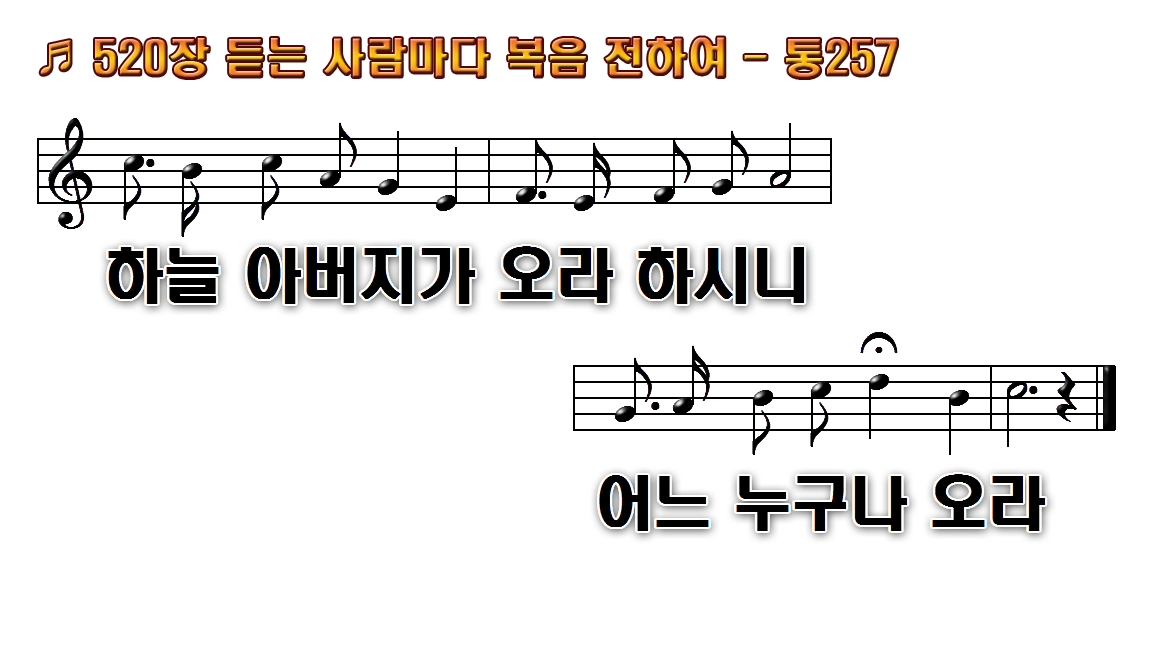 1.듣는 사람마다 복음 전하여
2.오는 사람들은 지체 말고서 문
3.언약하신 대로 이룰 것이니
후.어느 누구나 주께 나오라